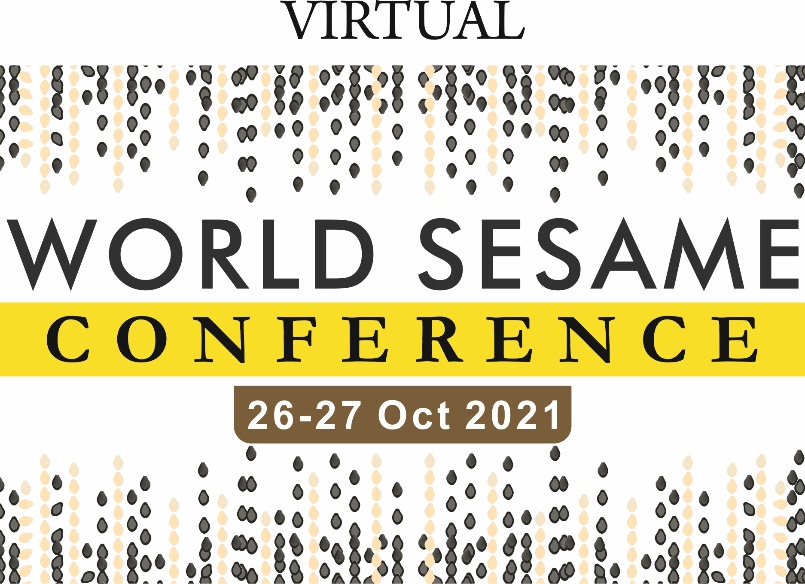 PARADIGM SHIFT IN EATING HABITS WITH FOCUS ON SESAME SEEDS
Rutuparna Dole- Director Exim
Bora Foods Private Limited
1
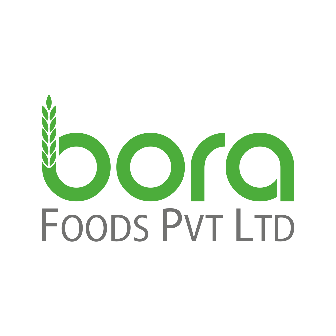 Brief about Sesame seeds:
2
Sesame seeds (Sesamum indicum) are majorly cultivated in tropical and subtropical regions of Asia and Africa. The uses of sesame are diverse, from direct consumption as food to an ingredient in cosmetic and pharmaceutical products.  
Sesame has one of the highest oil contents of any seed. With a rich, nutty flavour, it is a common ingredient in cuisines across the world.
Industry wise usage of Sesame seeds :
3
The whole sesame seeds are used as topping on bakery products and also in  food preparations such as snack, crackers, confectionery (Sweets) & Salads (dressing and Sauces). Ethnic cuisine products like Tahini, Hummus, Sushi, Halva & Asian confectionery have Sesame seeds as a major Ingredient.
 The Sesame seeds oil has wide acceptance in the food industry. The global sesame oil market is anticipated to expand at a value CAGR of around 5.5% over the 2021-2031 forecast period, to reach a valuation of US$ 10.7 Bn. Sesame oil consumption is steadily rising around the world owing to shifting of consumer habits and rising health consciousness. Consumers nowadays favor products with high nutritional value.
The increase in Sesame seeds consumption can also be seen due to its increasing application in the Pharmaceutical, Cosmetics & Skin care industry. Sesame oil & Sesame oil derived ingredients are widely used in the skin care industry.
Sesame oil is used in Far East Asian cuisines as a cooking oil. Cold press Sesame oil is gaining acceptance as cooking oil in the post Covid scenario due its High nutritional values.
Consuming markets with their Traditional  Sesame Seeds Applications (applications are mentioned in Descending order)
4
Europe & North America : Topping, bakery & ingredient  for snacks.
South Korea: Oil extraction mostly as a flavor enhancer rather than a basic cooking oil. 
China: Oil extraction mostly as a flavor enhancer, Sesame paste, Bakery & ingredient for snacks.
Japan : Oil extraction & as edible grade (Hulled, Roasted & Sesame Seeds paste) 
Other than the above major consuming markets, there are other markets, where sesame seeds is used as an functional ingredient in the food industry.
Paradigm Shift in the consumption pattern for Sesame seeds:
5
The popularity of these seeds has increased significantly over the recent past, with product launches, as consumers are more inclined towards natural and wholesome ingredients. The market is driven by consumer preference towards functional and health-based naturally derived products. 
Across the world, there is a growing appetite for healthy ingredients in diets among consumers, especially the millennial population across North America and Europe. 
The ongoing COVID-19 pandemic compelled the consumers to rethink their consumption patterns which have led to the growth in demand for healthy ingredients, which has created an opportunity for sesame seeds as ingredient to various food and personal care products.
6
The nutritional profile of these seeds has gained consumer attraction over the last few years.
Cereal bars like Sesame Honey Energy Bars are high on demand all over the world. Innovations like ready-to-use tahini, snack options with black sesame and sesame milk also expected to boost the market for sesame seeds.
Despite the recently strong fluctuation in value, there is positive growth visible over a longer period. This provides opportunities for sesame in new products, but it also confirms an increasing consumption of foreign ethnic products with sesame such as tahini, hummus and sushi.
Sectors in which Sesame Seeds Consumption is expected to increase :
7
Based on its application, the global sesame oil market is segmented into three main segments- food, cosmetics and dietary supplement. 
Lately, it has been observed that demand for healthy oils in Europe is increasing at a much larger pace and sesame oil is in the forefront due to its high nutritional value. This increase in consumption is backed by the use of sesame oil in salad dressings and often marketed as high quality oil. 
The plant based protein market is expected to grow at a CAGR of 9.5% from 2020- 2027 to reach USD 21.23 Bn.
The Covid- 19 situation provided a substantial boost to sales of plant based products which proved beneficial for all stakeholders in the plant-based protein market.
8
With increase consumer preference for Plant based protein, Sesame seeds is expected to play an important role. Already, Sesame seed beverage “ Sesame milk” is in the market & gaining acceptance.
Sesame seed is immerging as an important plant- based protein  source. Sesame meal and Sesame flour have high protein content and it has been recommended as a protein supplement along with soya and legume proteins. 
Sesame flour usage is increasing for preparations of bread, protein biscuits and in formulating high protein beverages.
9
Sesame Seeds paste/butter (Tahini) is getting vast popularity & is anticipated to exhibit the highest CAGR of 4.8% during the forecast  period 2020 to 2025
The mainstreaming of ethnic foods like- Tahini, Sesame halva, Hummus, etc. and the increasing interest in vegan food contribute to a growing demand for sesame. Germany and Greece are currently the largest markets, but there is also potential for growth in countries such as Poland, France and Italy.
In countries like China & Japan, an increase in trend can be noticed amongst consumers to use Sesame oil for cooking.
10
Growing awareness of the benefits of sesame oil in skin and hair products as well as increased acceptance of sesame oil in various cosmetics items are likely to propel the global market forward over the coming years.
Premium cosmetic industry, where the demand is skyrocketing, sesame seeds oil is a preferred ingredient.
Concluding remarks:
11
Sesame seeds are highly nutritional and flexible in terms of applications.
It is a high quality plant- based protein source available at reasonable price. 
As the consumer preferences are shifting towards functional and health-based naturally derived products, this is the right time that all the stakeholders should play their respective roles in marketing and creating awareness about Sesame Seeds health benefits and its wide applications in the food industry.
With lot of ongoing research about sesame seeds and its applications in food industry, there is no doubt that in coming time many value added products of sesame seeds would be available in the market to cater consumer eating habits, resulting in increase of sesame seeds consumption.
12
Thank You!